Management výroby
Martin Hart 
martin.hart@mvso.cz
Možné využití ABC analýzy v praxi – aplikační oblasti:
rozmístění materiálu a zboží ve skladech,

 stanovení úrovně služeb zákazníkům,

 spolupráce s dodavateli.


V praxi se analýza ABC používá pro řízení souborů položek přesahujících několik desítek až stovek tisíc položek.
Využití ABC analýzy - rozmístění materiálu a zboží ve skladech
Příklad:
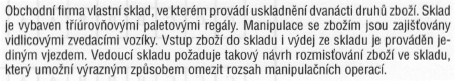 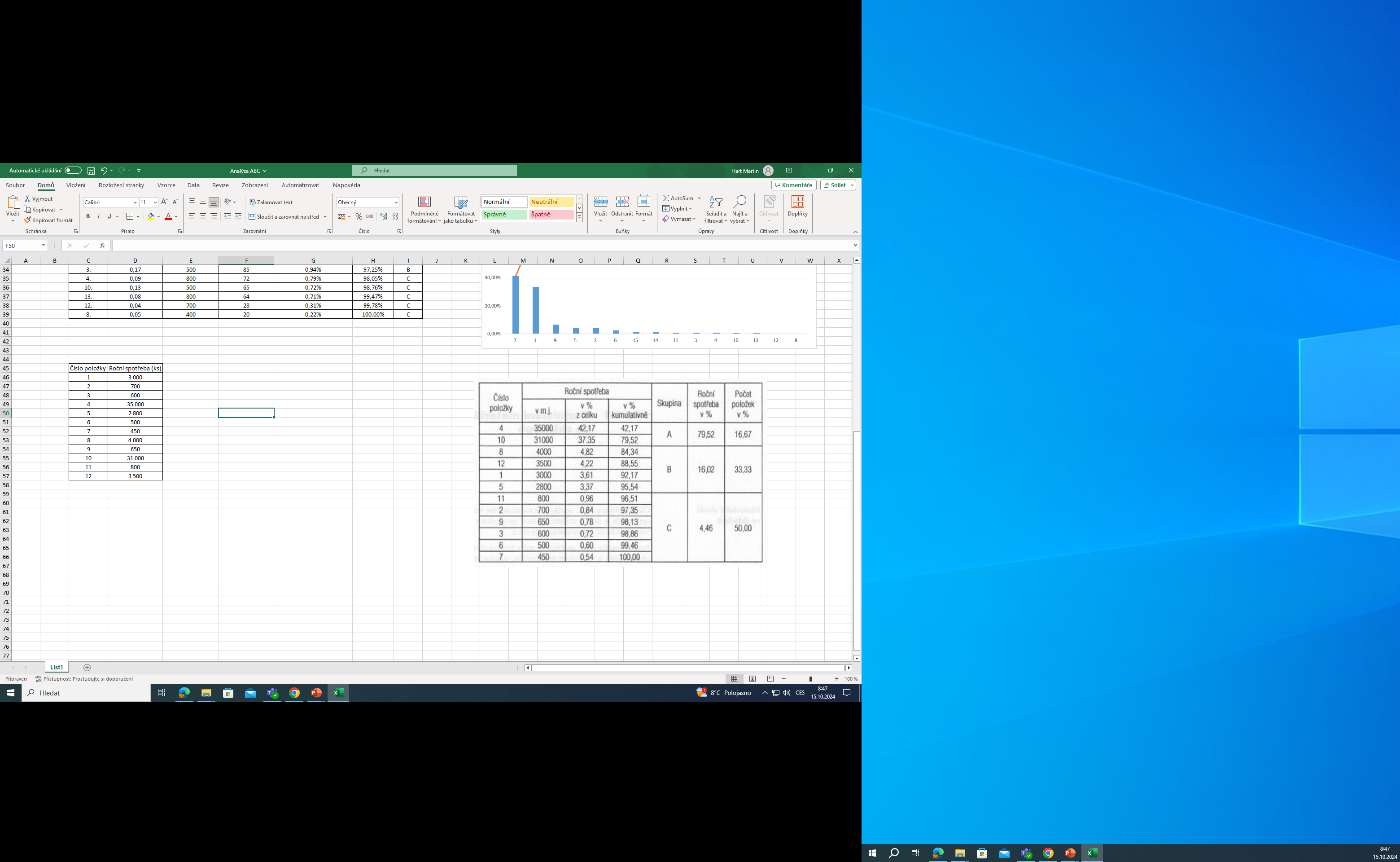 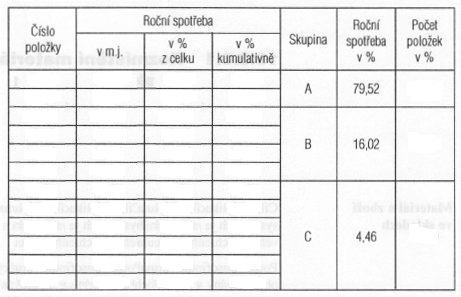 Řešení:
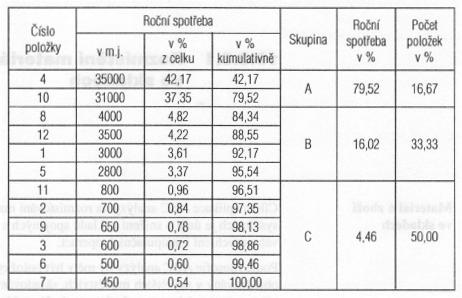 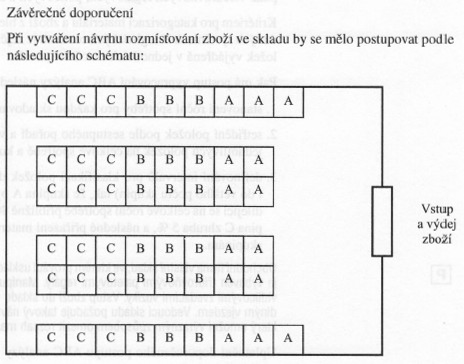